CS 171
Introduction to Artificial Intelligence
Discussion Session
Quiz #1 and Local Search
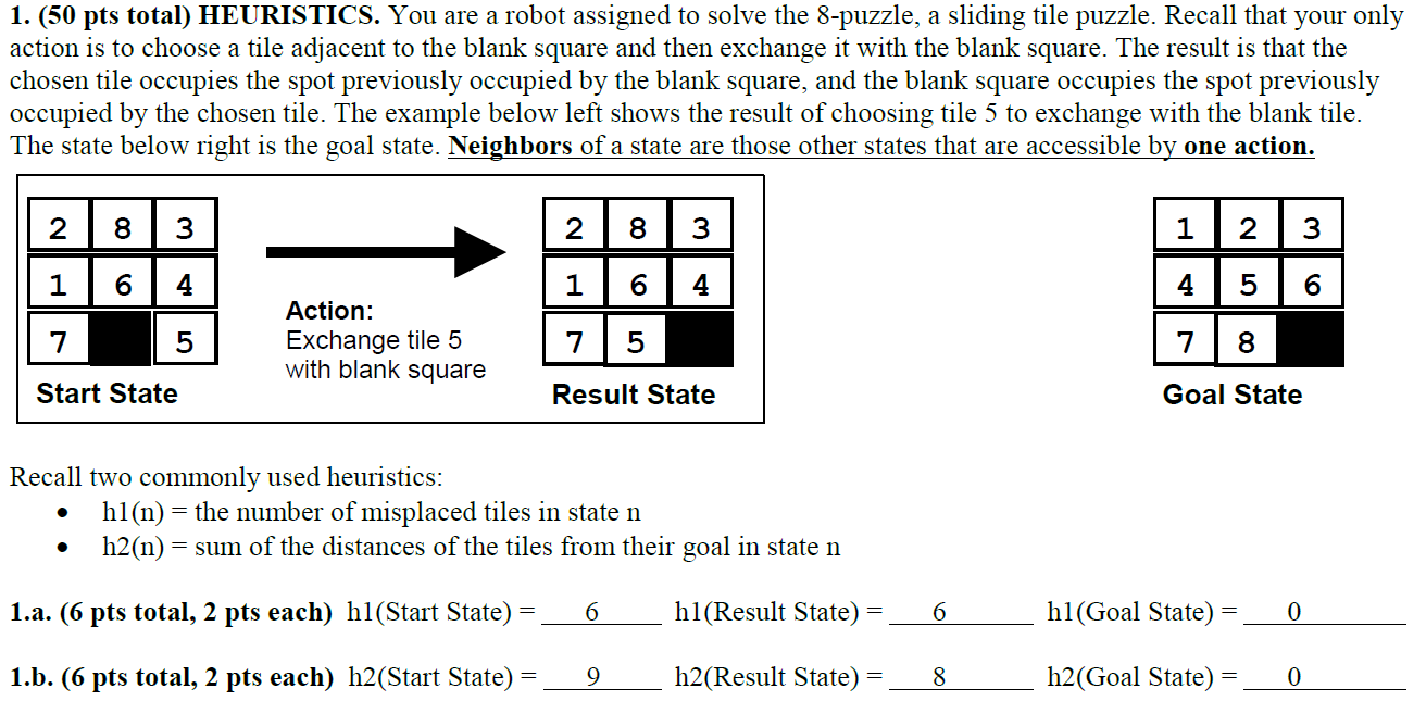 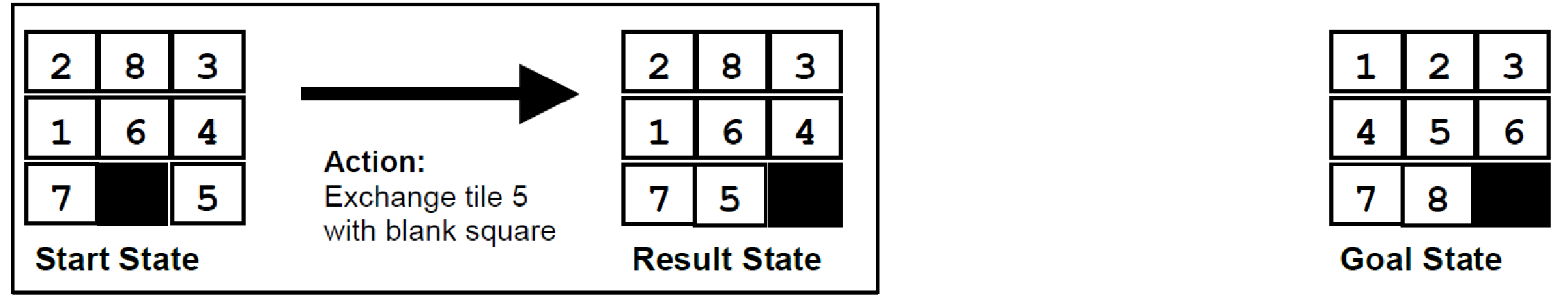 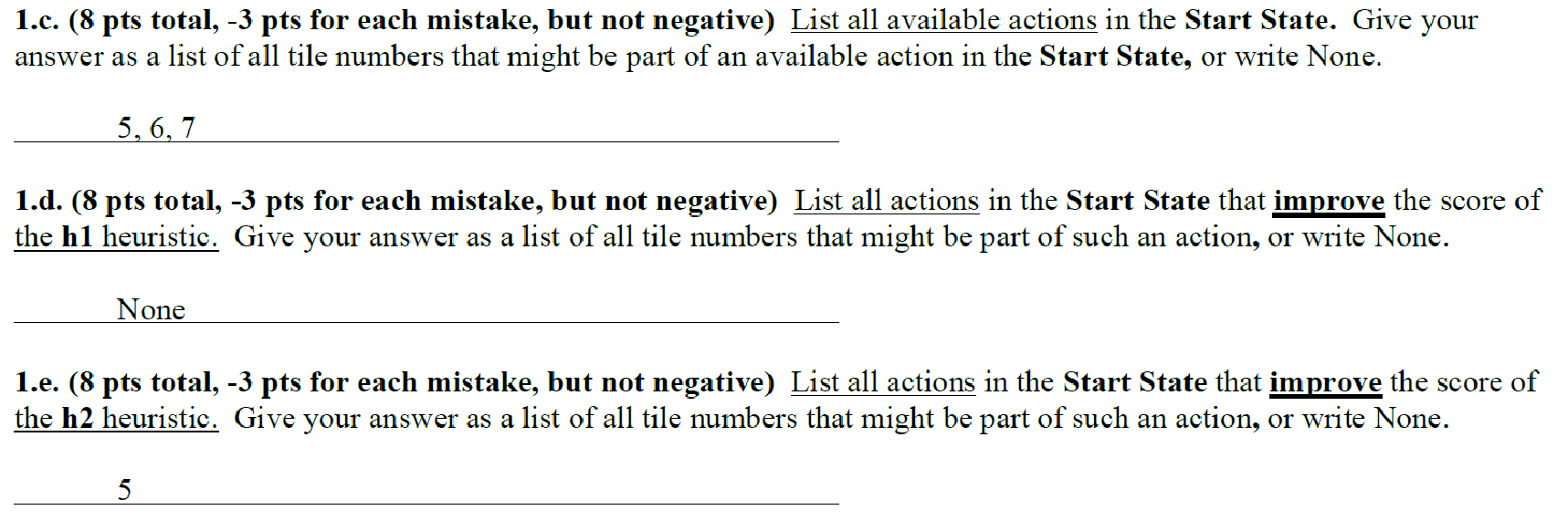 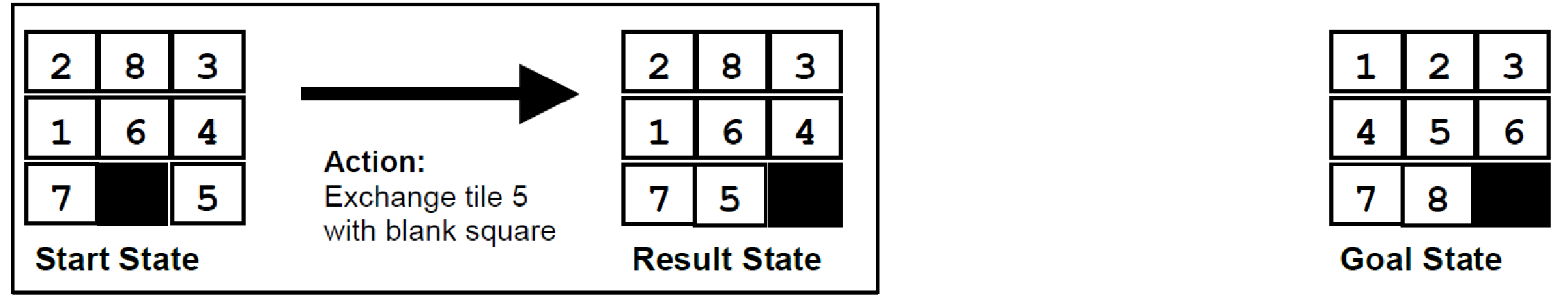 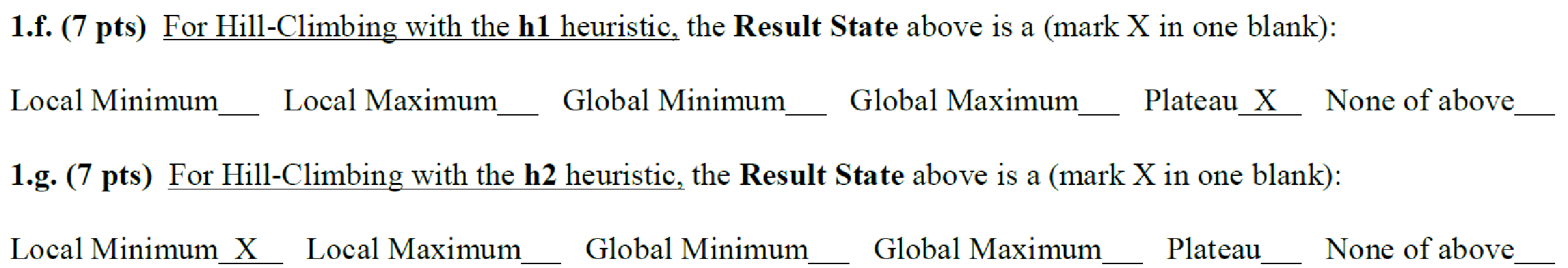 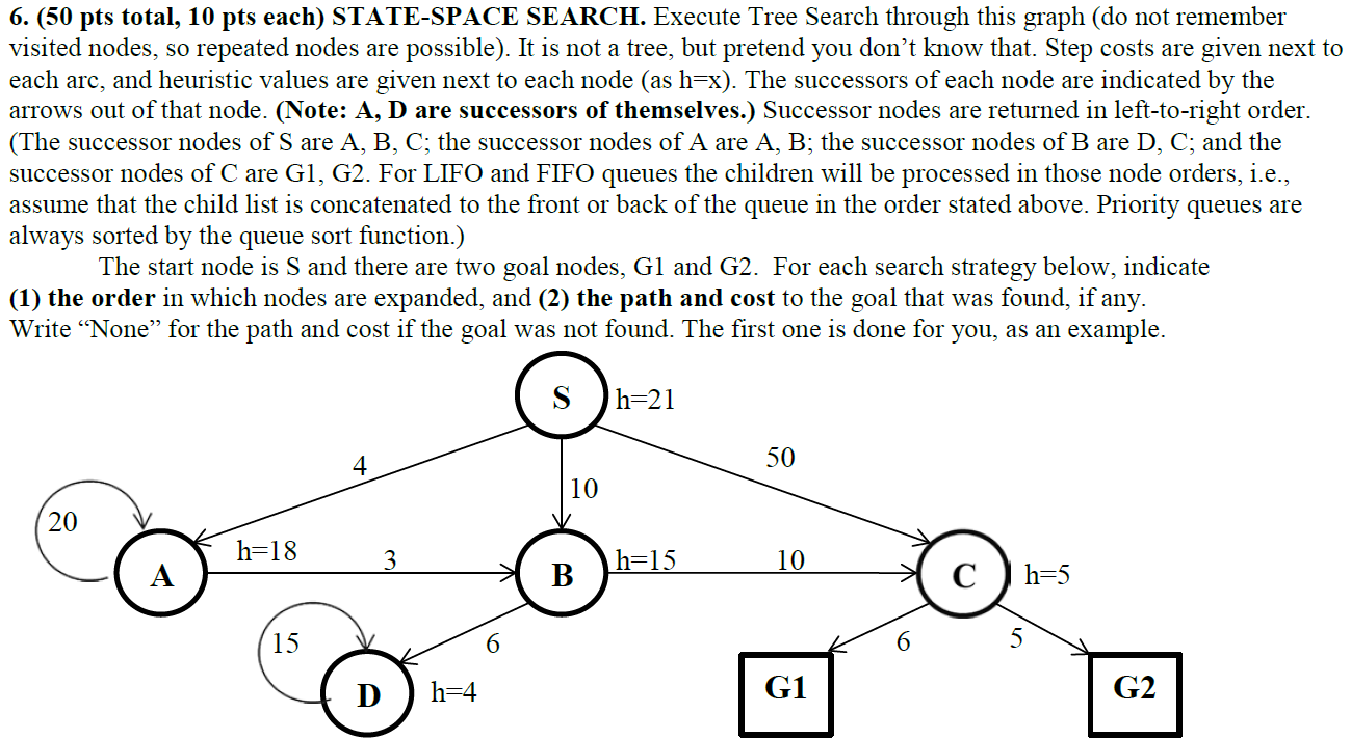 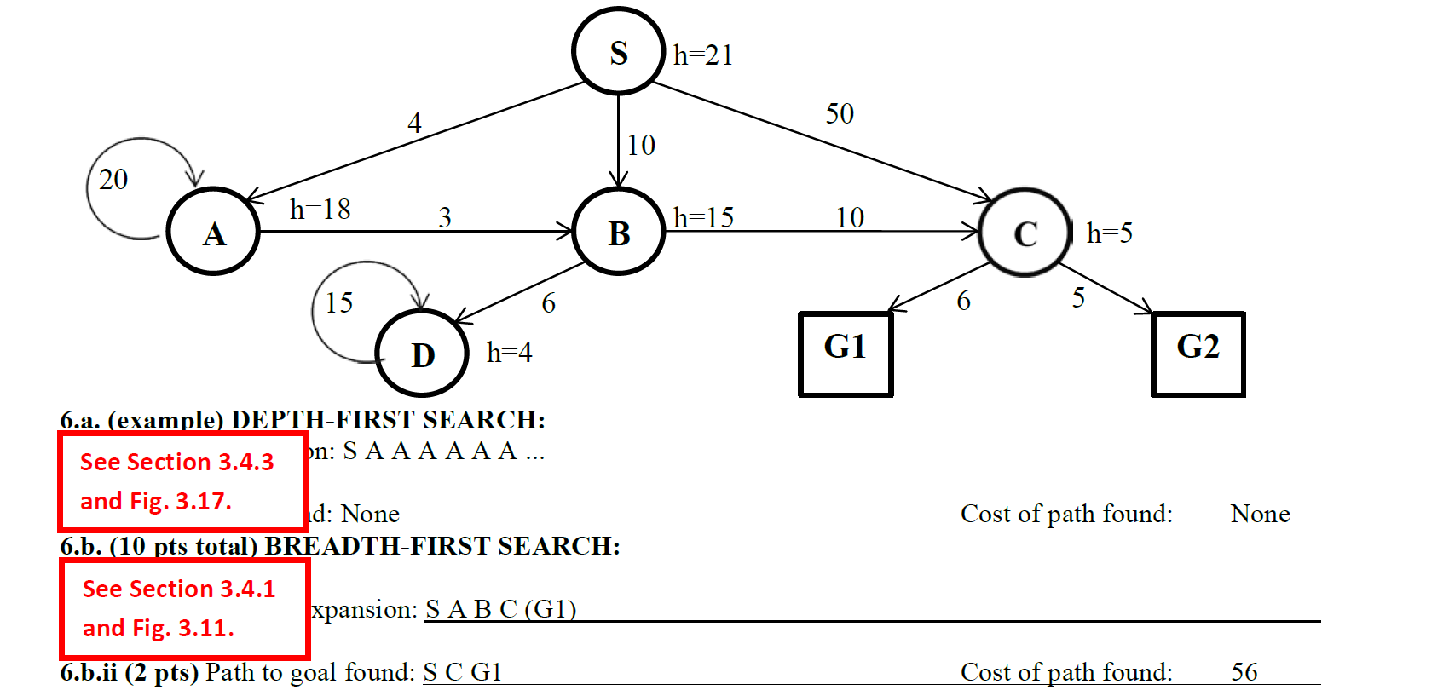 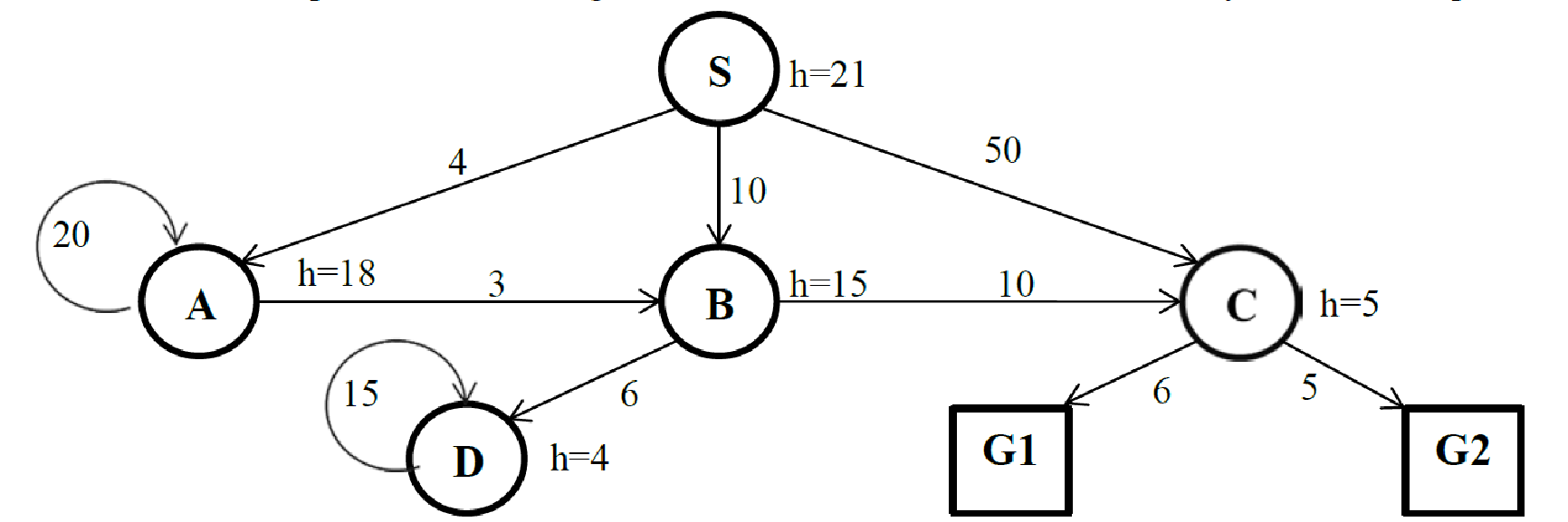 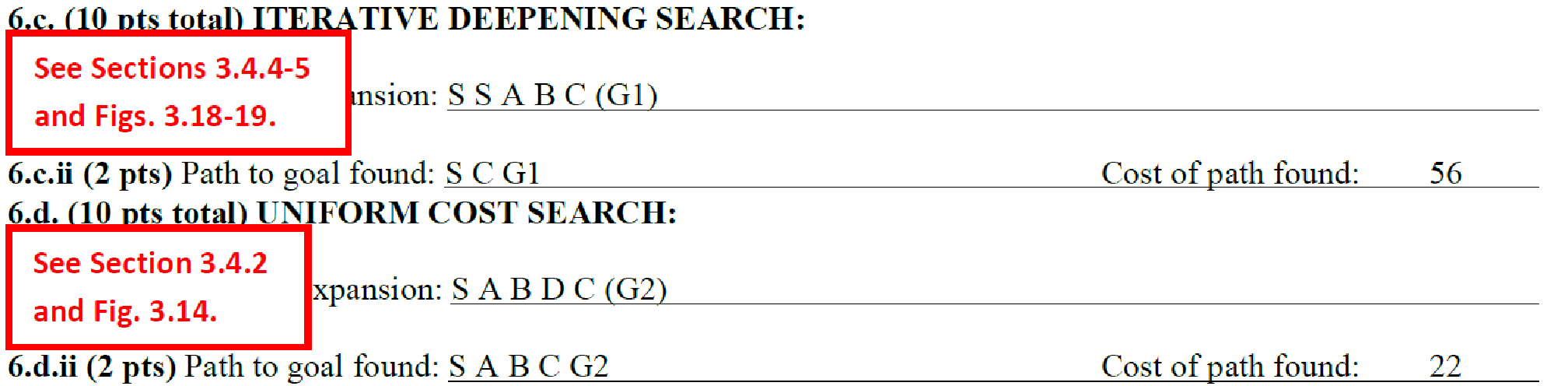 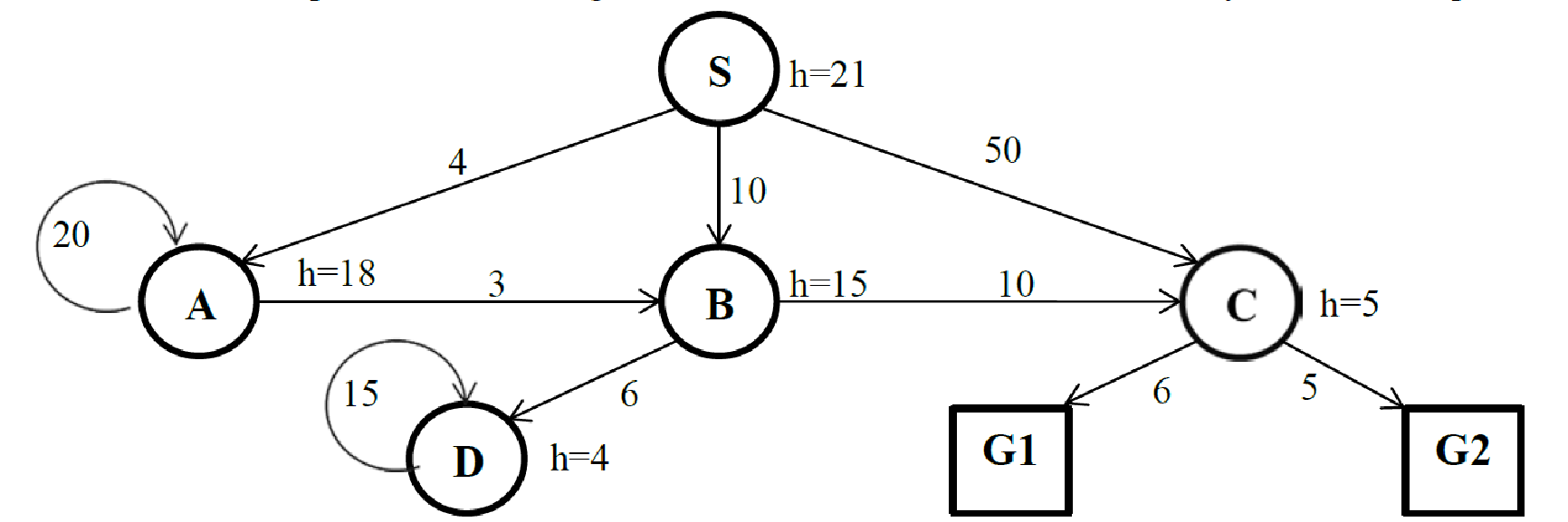 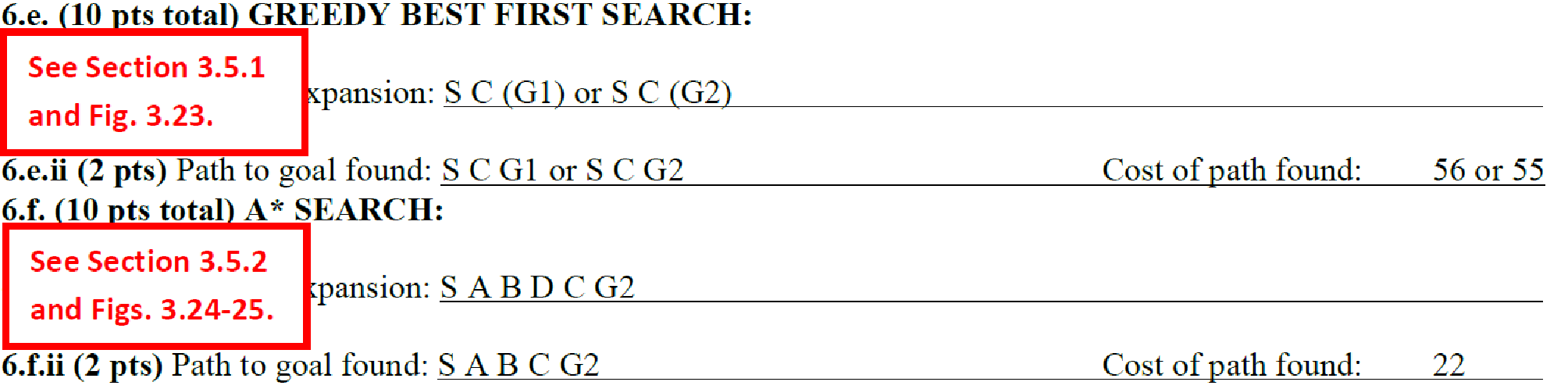 Terminology
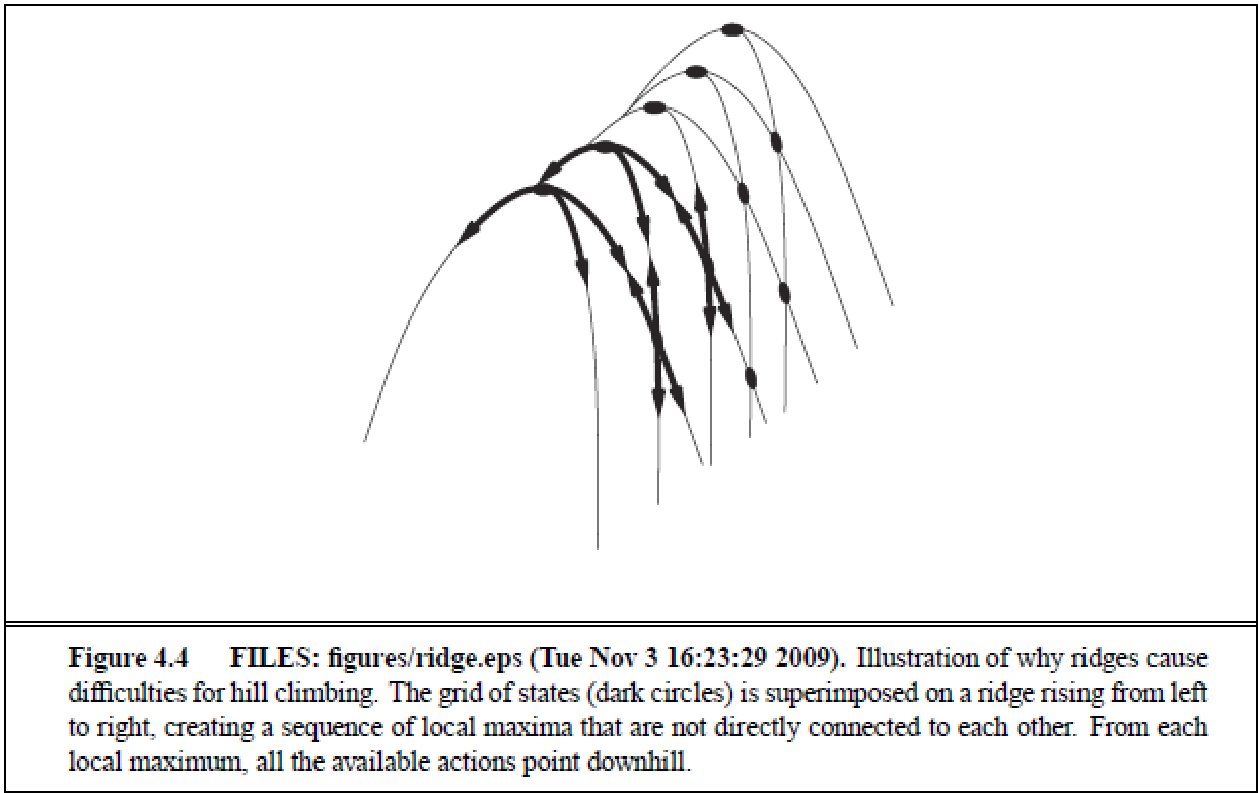 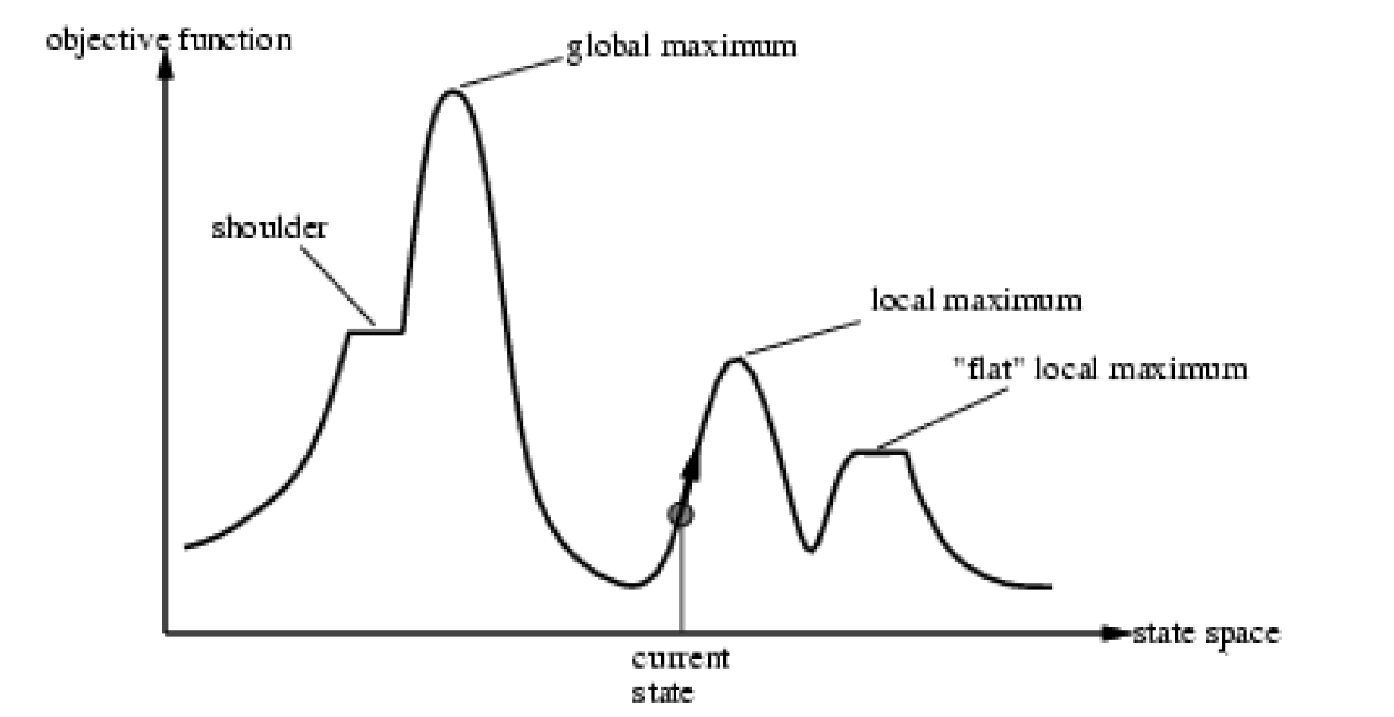 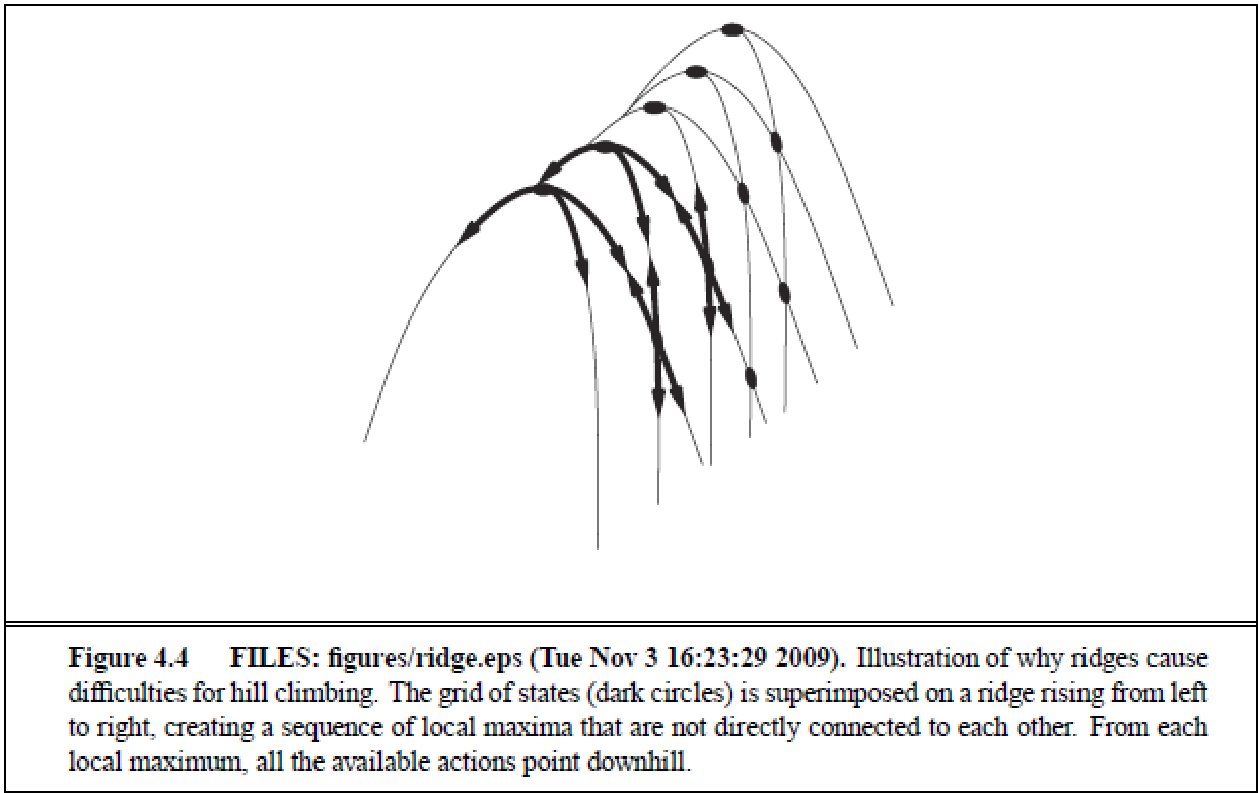 Hill Climbing Search
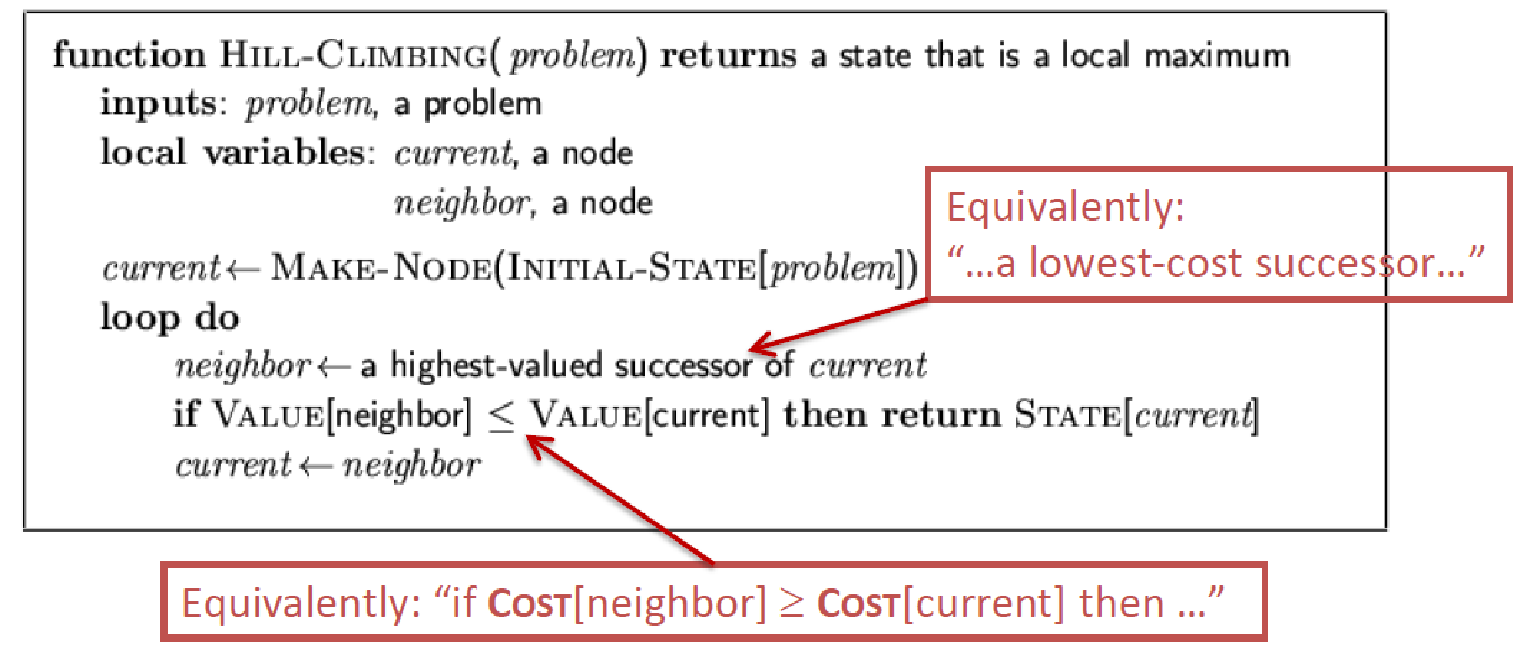 Gets stuck at local maxima (incomplete)
Hill Climbing with Random Restarts
If the search fails, restart the search from a random position
If each search has a probability p of succeeding, expected number of random restarts is 1/p
Simulated Annealing
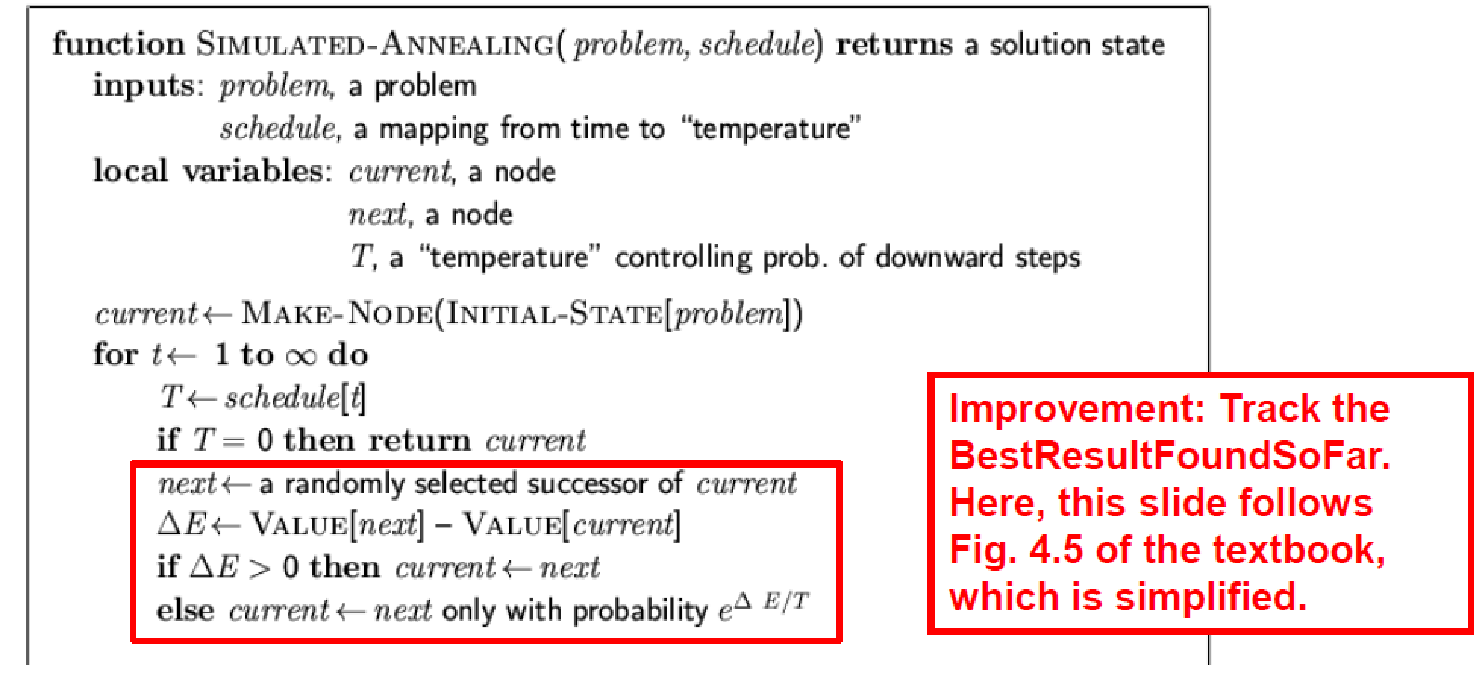 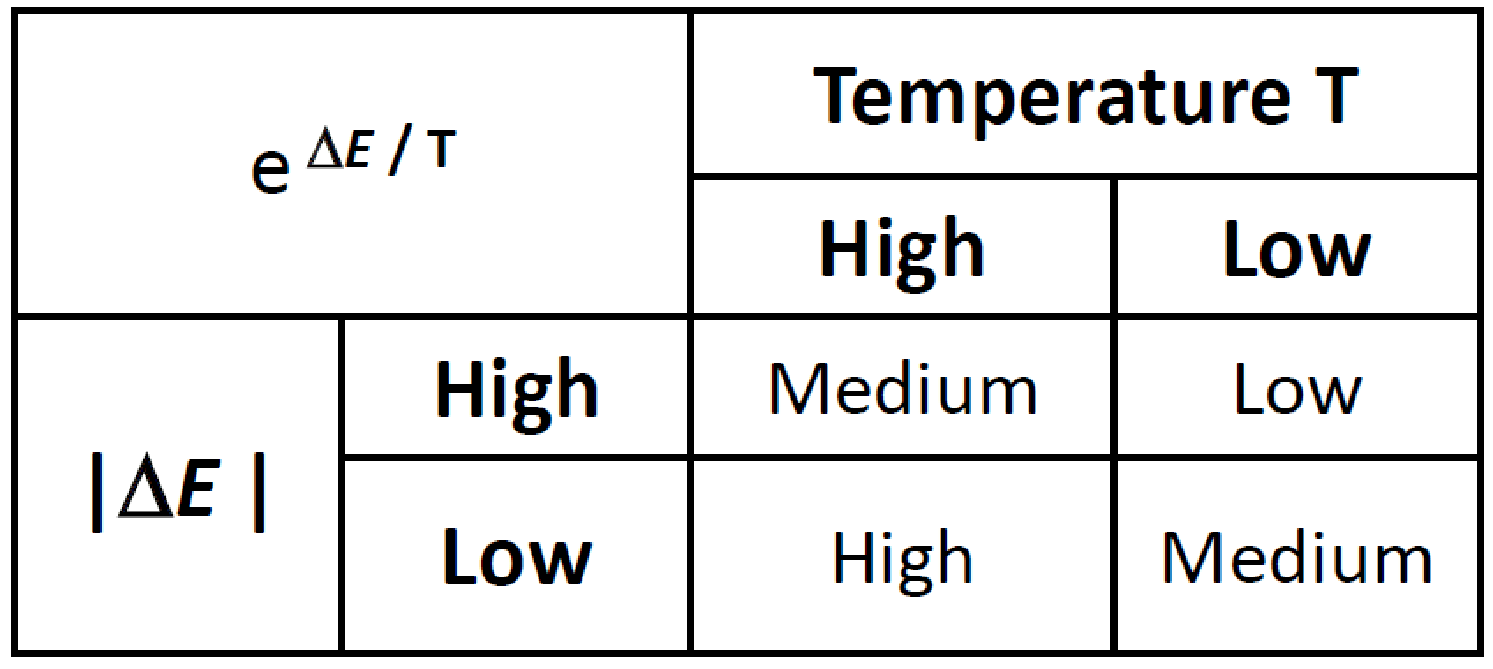 Beam Search
Stochastic version:
Randomly select k children according to its value
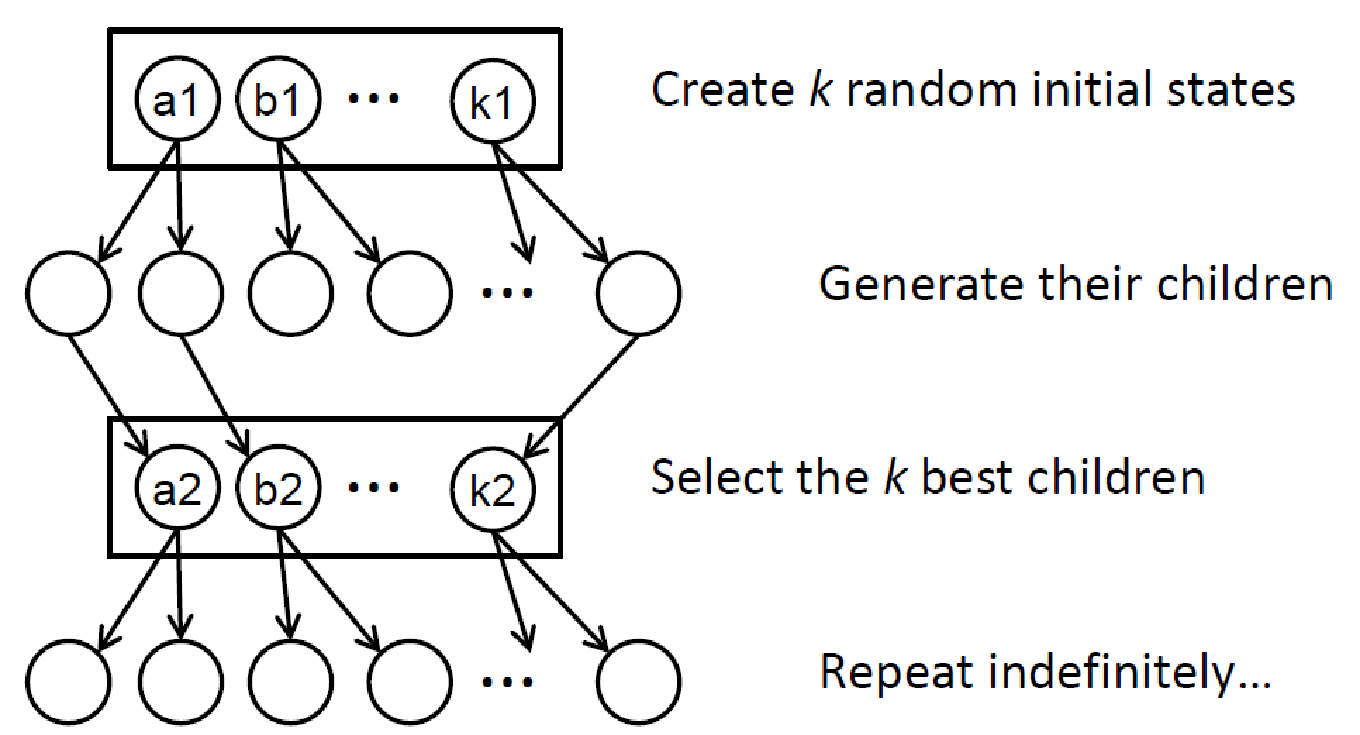 Genetic Algorithms
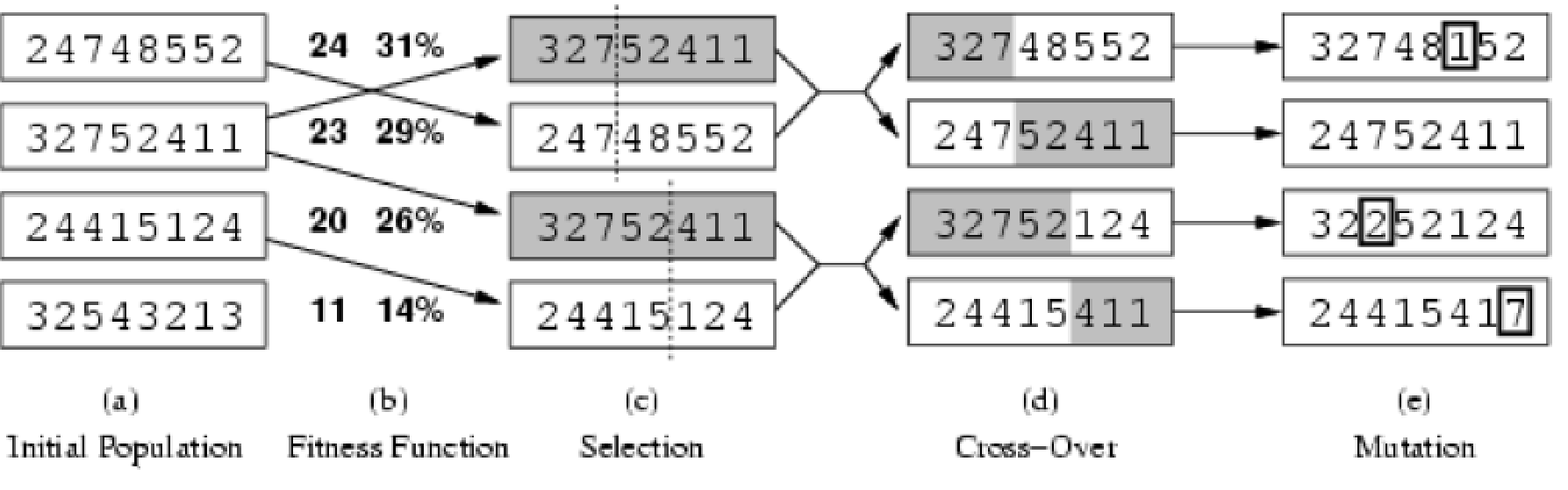 How crossover occurs is very important
Imagine a situation in which we crossover by randomly selecting a position from each parent for every position instead of selecting a point at which to split them
2017-fq-cs-171-midterm-exam.pdf
Question 1
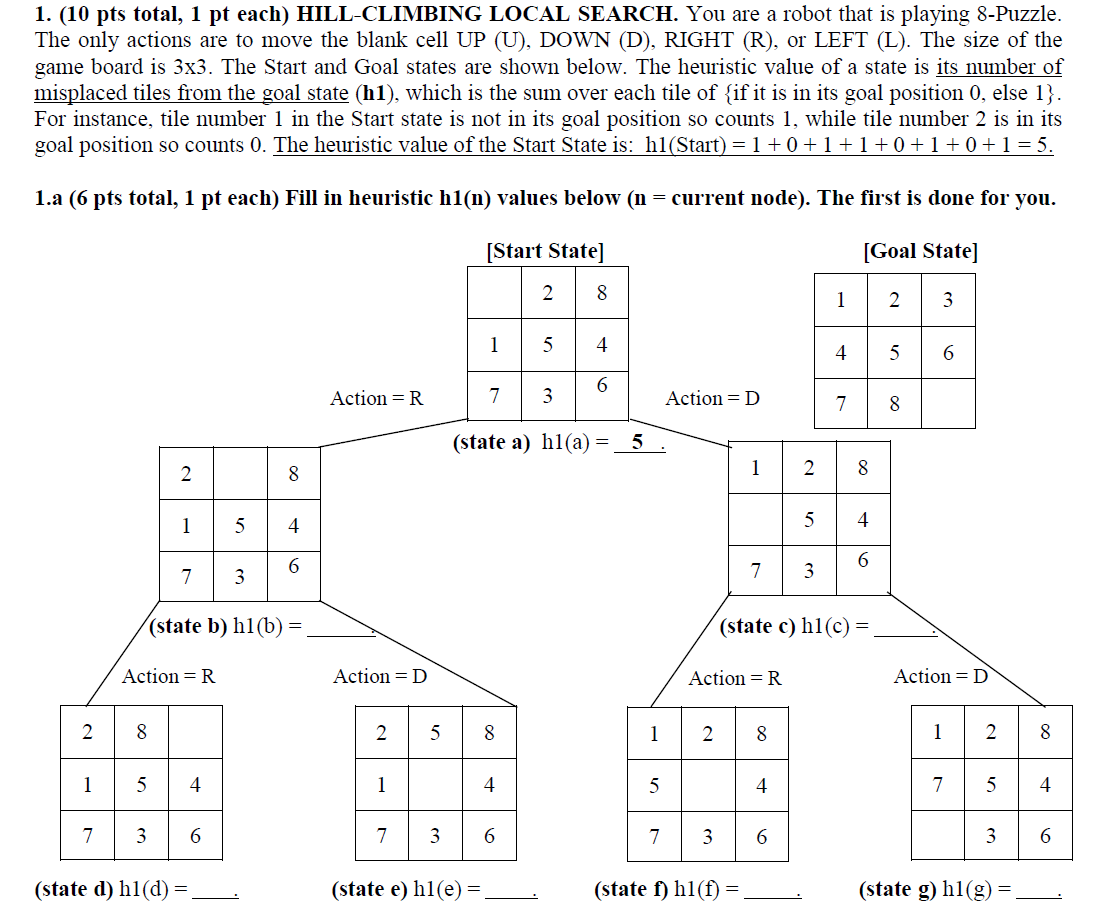 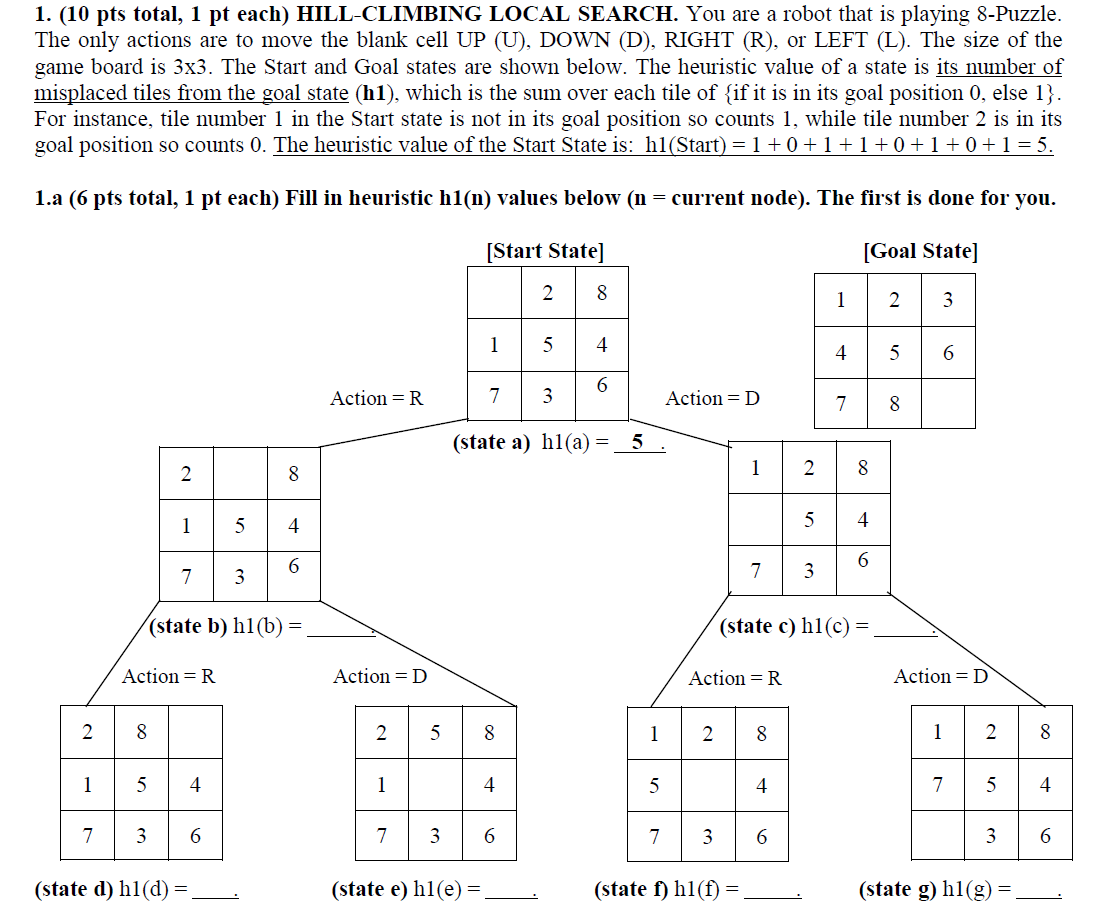 Solution
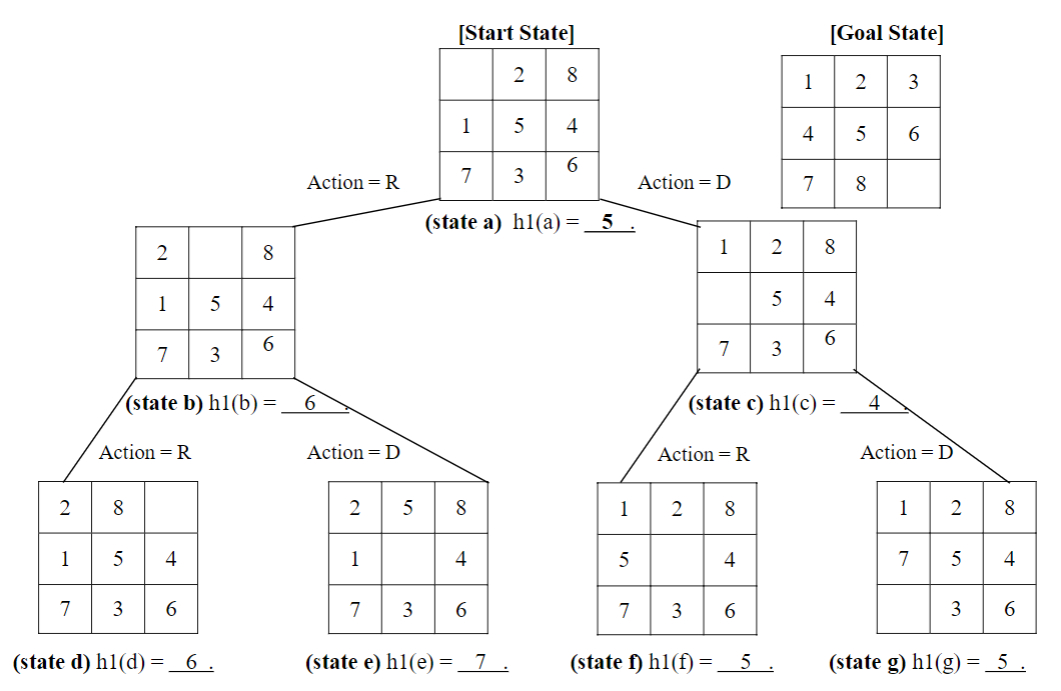 Q1. b and c
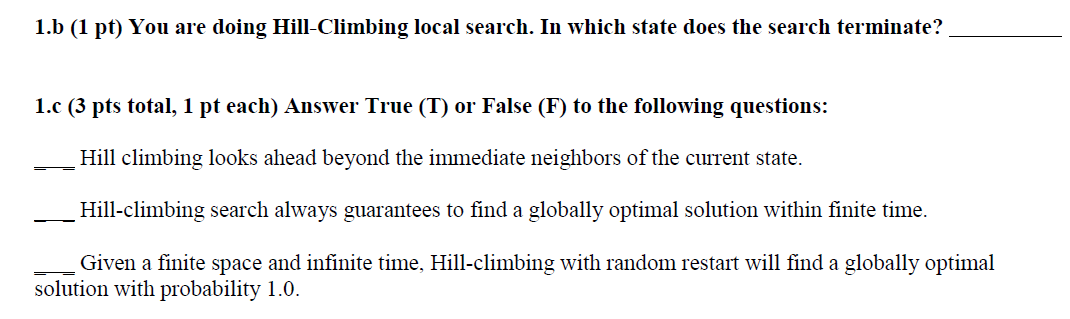 Q1. b and c solutions
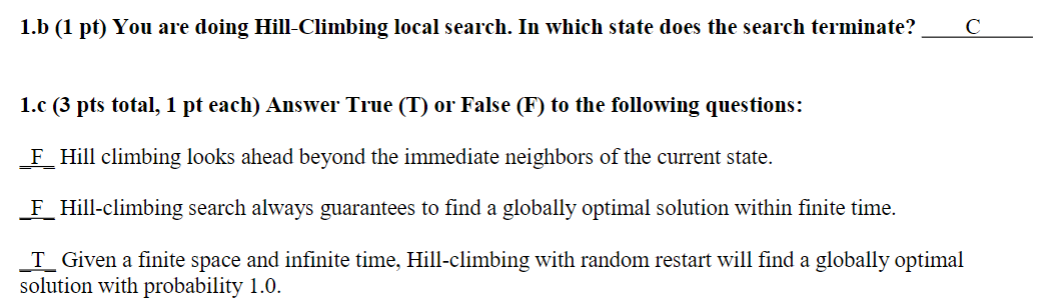 Questions?
Any other questions